Реализация образовательной области в ФГОС«Художественно-эстетическое развитие» В ГБДОУ детский сад №17Приморского района г.Санкт- Петербурга
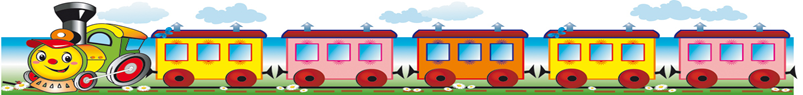 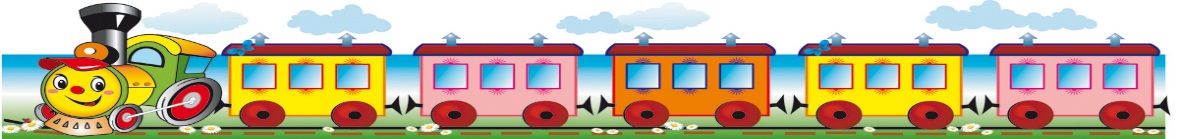 Автор: Кузьмина Светлана Николаевна
Старший воспитатель ГБДОУ д/с №17
Художественно-эстетическое развитие
Развитие предпосылок ценностно-смыслового восприятия и понимания произведений искусства (словесного, музыкального, изобразительного), мира природы;
Становление эстетического отношения к окружающему миру;
Формирование элементарных представлений о видах искусства;
Восприятие музыки, художественной литературы, фольклора;
Стимулирование сопереживания персонажам художественных произведений;
Реализация самостоятельной творческой деятельности детей (изобразительной, конструктивно-модельной, музыкальной и др.).
Направление художественно-эстетического развития
Ребенок в мире художественной литературы
Цель: формирование интереса и потребности в чтении (восприятии) книг через решение следующих задач:
- формирование целостной картины мира, в том числе первичных ценностных представлений;
- развитие литературной речи;
- приобщение к словесному искусству, в том числе развитие художественного восприятия и эстетического вкуса
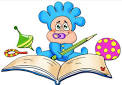 Основные методы литературного развития
Просмотр (прослушивание) записей исполнения литературных текстов самими детьми 
Беседа после чтения 
Чтение с продолжением 
Беседы о книгах 
Обобщающие беседы 
Вечера литературных развлечений, литературные праздники и те­атрализованные представления, 
Тематические выставки
Метод проектов 
Ознакомление с писателями и поэтами, художниками-иллюстраторами детских книг 
Чтение (рассказывание) взрослого 
Рассказывание по иллюстрациям
Игры-драматизации, игры-инсценировки
Круг художественного чтения дошкольников
малые формы (песенки, в том числе колыбельные, прибаутки, заклички - обращения к природе)
загадки описательные и с простыми сравнениями
 небылицы-перевертыши
сказки (о животных, волшебные, докуч­ные) 
классические и современные поэтические произведения (лирические и шуточные стихи, сказки в стихах, авторские загадки) 
прозаические тексты 
рассказы
были
сказки
сказки-повести
детские романы
Приобщение  к  изобразительному  искусству
Цель: формирование интереса к эстетической стороне окружающей действительности, удовлетворение потребности детей в самовыражении через решение следующих задач:
Формировать эмоциональные и эстетические ориентации, под­вести детей к пониманию ценности искусства, художественной деятель­ности, музея, способствовать освоению и использованию разнообраз­ных эстетических оценок относительно проявлений красоты в окружа­ющем мире, художественных образах, собственных творческих работах.
Стимулировать самостоятельное проявление эстетического от­ношения к окружающему миру в разнообразных ситуациях (повсе­дневных и образовательных ситуациях, досуговой деятельности, в ходе посещения музеев, парков, экскурсий по. городу).
Способствовать становлению и проявлению у детей интере­сов, эстетических предпочтений, желания познавать искусство и осваивать изобразительную деятельность посредством обогащения опыта посещения музеев, выставок, стимулирования коллекциони­рования, творческих досугов, рукоделия, проектной деятельности
Способствовать становлению позиции художника-творца, под­держивать проявления самостоятельности, инициативности, инди­видуальности, активизировать творческие проявления детей.
Основные формы и методы работы по приобщению детей с изобразительному искусству
Тематический досуг
Экскурсии
Обобщающие беседы
Метод проектов
Ознакомление с художниками 
Тематические выставки 
Выставки одного художника
Рассказывание взрослого 
Рассматривание предметов искусства
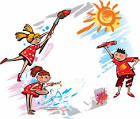 Представления в области  изобразительного искусства
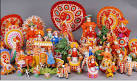 Декоративно-прикладное искусство
Декоративно-оформительское искусство
Графика
Живопись(натюрморт, пейзаж, портрет, жанровая живопись)
Скульптура
Архитектура
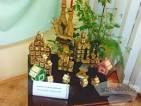 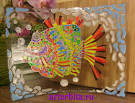 Художественная деятельность и детское творчество
Способствовать становлению позиции художника-творца, под­держивать проявления самостоятельности, инициативности, инди­видуальности, активизировать творческие проявления детей.
Совершенствовать изобразительную деятельность детей: стиму­лировать умение создавать работы по собственному замыслу, стрем­ление создать выразительный оригинальный образ, умение самостоя­тельно отбирать впечатления, переживания для определения сюжета, выбирать наиболее соответствующие образу изобразительные техники и материалы и сочетать их, планировать деятельность и достигать качественного результата, самостоятельно и объективно оценивать его, эффективно взаимодействовать с другими детьми в процессе выпол­нения коллективных творческих работ.
 Совершенствовать технические и изобразительно-выразительные умения.
Основные формы и методы работы художественной деятельности и детского творчества  творчества
Дидактическая игра 
Занимательные показы
Индивидуальная работа 
Наблюдение
Рассматривание
Чтение
Обыгрывание незавершённого рисунка 
Коллективная работа 
Обучение
Индивидуальная работа, 
Создание условий для выбора
Творческие задания 
Выставки детских работ
Виды художественной деятельности детей
Предметное рисование
Сюжетное рисование
Декоративное рисование
Аппликация 
Лепка
Конструирование из бумаги
Конструирование из природного материала
Приобщение к музыкальному искусству и развитие музыкально-художественной  деятельности
направлено на достижение цели развития музыкальности детей, способности эмоционально воспринимать музыку через решение следующих задач:
- развитие музыкально-художественной деятельности;
- приобщение к музыкальному искусству.
Музыка как часть культуры, искусство, отражающее окружающую действительность в звуковых художественных образах, является одним из средств социализации детей дошко­льного возраста.
Основные виды музыкальной деятельности
музыки (слушание), 
исполнение музыки (пение, музыкально-ритмические движения, элементарное музицирование),
элементарное музыкальное творчество
Основные формы и методы работы приобщения к музыкальному искусству
Занятия 
Праздники, развлечения
Музыка в повседневной жизни:
-Другие занятия
-Театрализованная деятельность
-Слушание музыкальных сказок, 
- Беседы с детьми о музыке;
-Просмотр мультфильмов, фрагментов детских музыкальных фильмов
- Рассматривание иллюстраций в детских книгах, репродукций, предметов окружающей действительности;
- Рассматривание портретов композиторов
Спасибо за внимание!